Credit Exposure Update
Spoorthy Papudesi
Credit Work Group
ERCOT Public
October 16, 2020
Monthly Highlights Aug 2020- Sep 2020
Market-wide average TPE decreased from $ 690.79 million to $ 459.24 million
TPE decreased mainly due to lower Real-Time and Day-Ahead Settlement Point prices as well as lower Forward Adjustment Factors in September compared to August
Discretionary Collateral is defined as Secured Collateral in excess of TPE,CRR Locked ACL and DAM Exposure
Average Discretionary Collateral slightly increased from $1,552.18 million to $1,552.7 million 
The increase in Discretionary Collateral is largely due to decrease in TPE.
Number of active Counter-Parties increased by 1
No unusual collateral call activity
2
TPE/Real-Time & Day-Ahead Daily Average Settlement Point Prices for HB_NORTH Sep 2019- Sep 2020
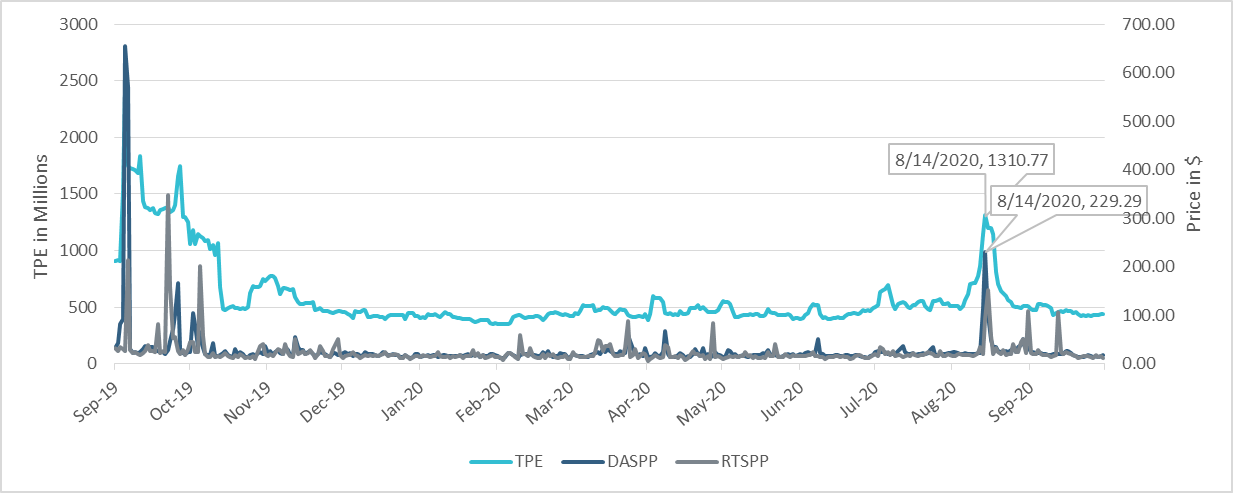 3
TPE and Forward Adjustment Factors Sep 2019- Sep 2020
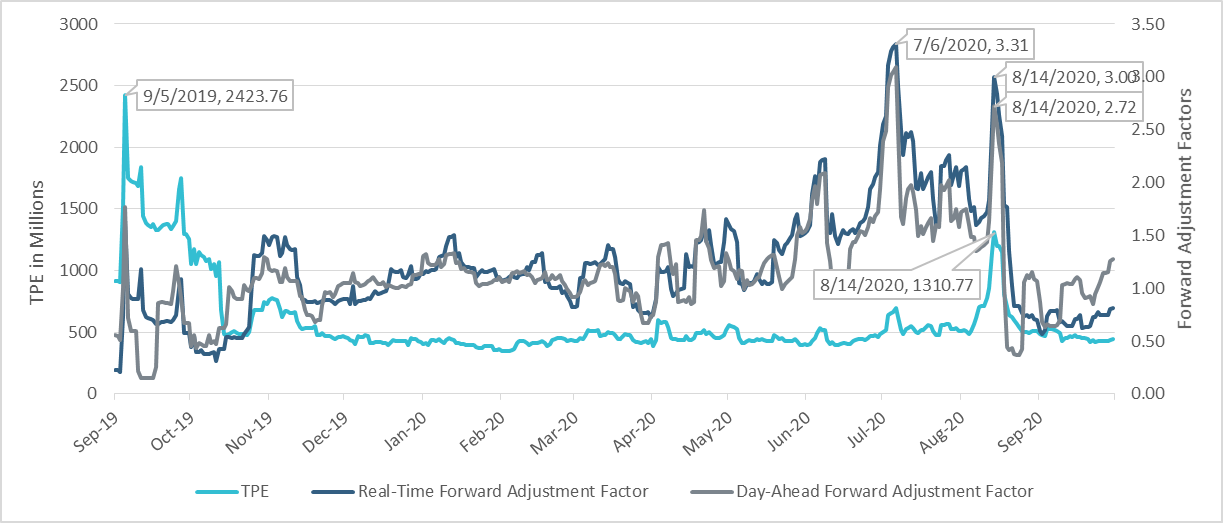 4
Available Credit by Type Compared to Total Potential Exposure (TPE)
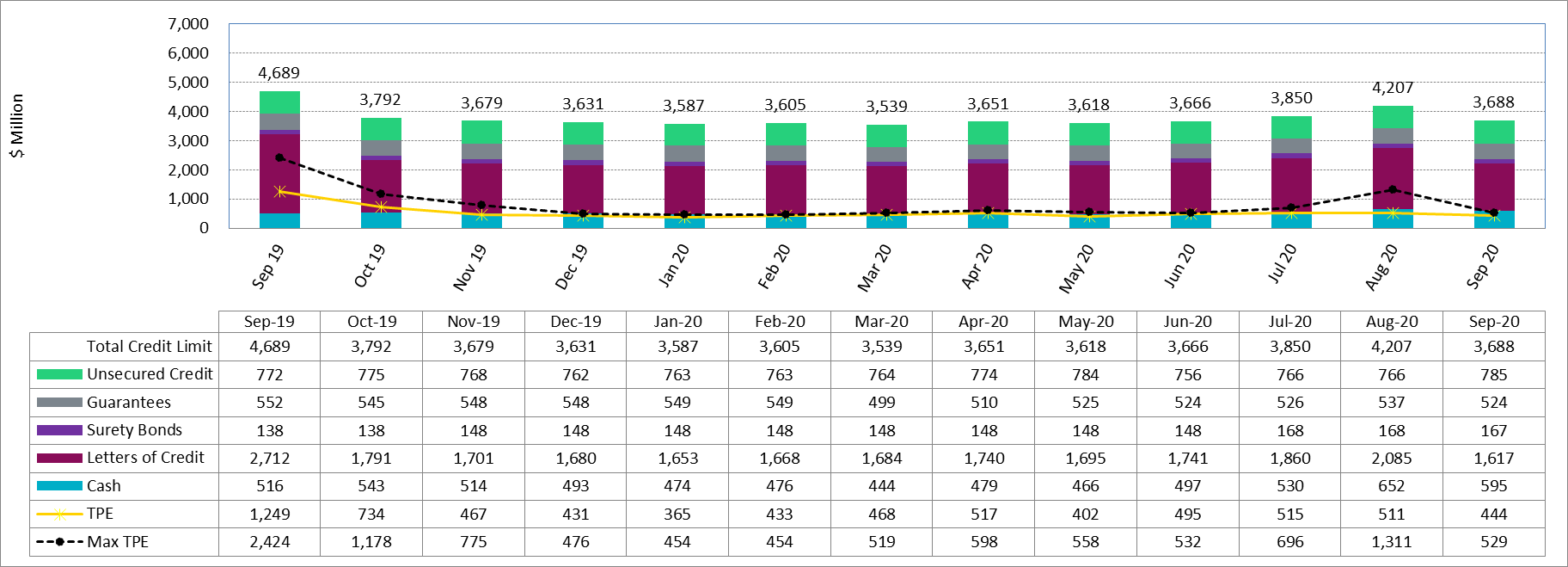 * Numbers are as of month-end except for Max TPE
5
Discretionary Collateral Aug 2020- Sep 2020
At a Counter-Party level, no unusual changes were noted
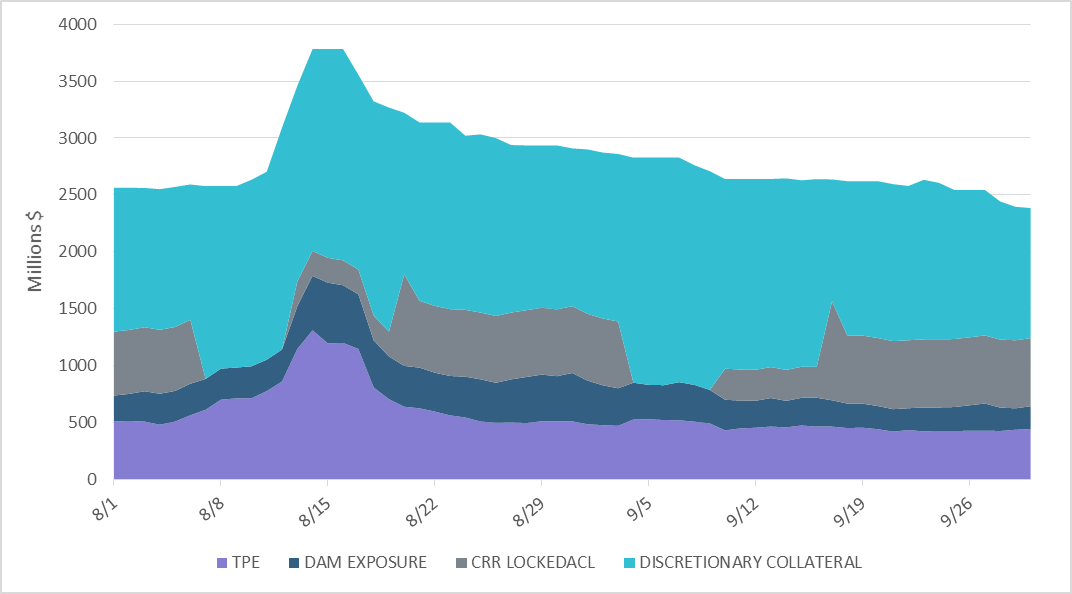 Note: Discretionary collateral doesn’t include Unsecured Credit Limit or parent guarantees
6
TPE and Discretionary Collateral by Market Segment- Sep 2020
Load and Generation entities accounted for the largest portion of discretionary collateral
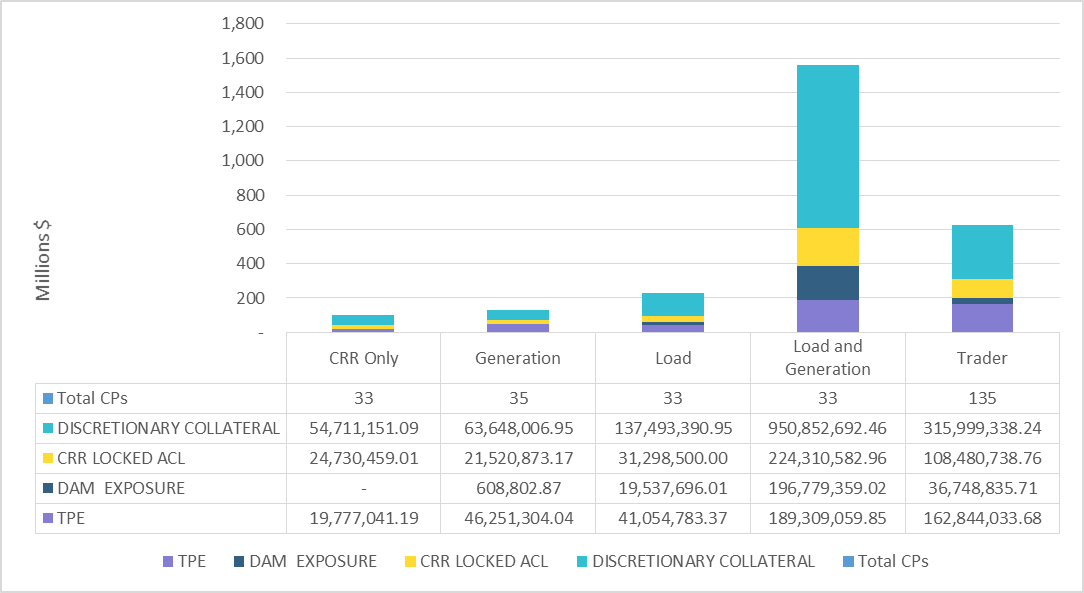 7
TPE Coverage of Settlements
TPEA covers Settlement/Invoice exposure and estimated Real-Time and Day- Ahead completed but not settled activity (RTLCNS and UDAA)
The analysis was performed for the period, Aug 2019 - Aug 2020
Only Settlement invoices due to ERCOT are considered in the calculation
M1 values as of May 28, 2020 were used for the period Jul 2019 - May 2020 and M1 values effective as of each day were used since Jun 2020

Example
For business date 2/1/2020, if a Counter-Party has M1 value of 20, then all the charge invoices till 2/21/2020 including RTLCNS and UDAA as of 2/1/2020 is summed up to arrive at “Invoice Exposure”
8
TPE Coverage of Settlements Aug 2019 - Aug 2020
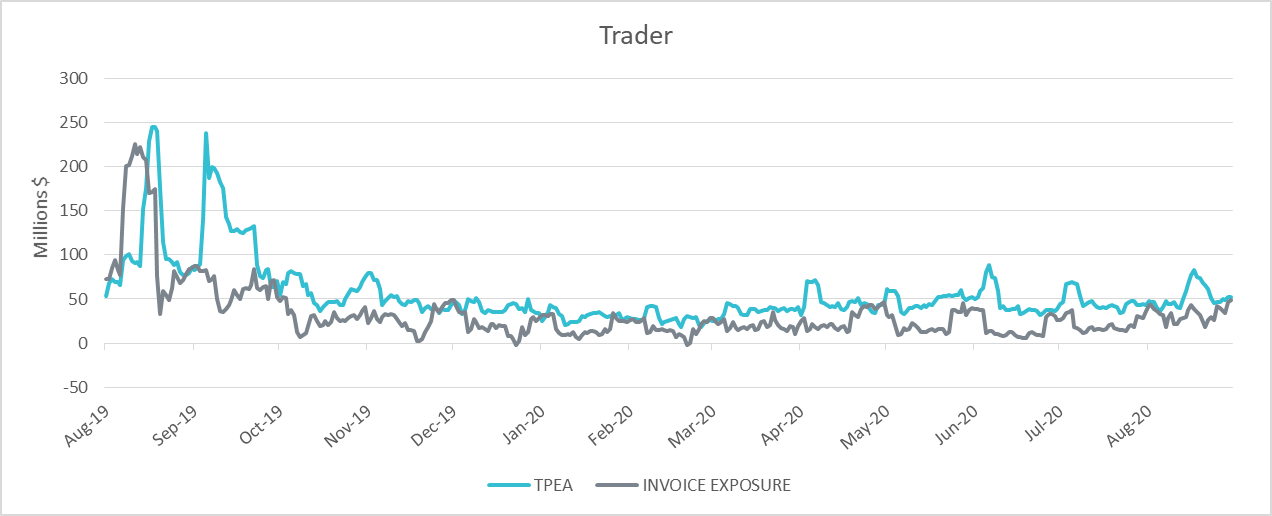 TPEA generally exceeds actual/invoice exposure
9
TPE Coverage of Settlements Aug 2019 - Aug 2020
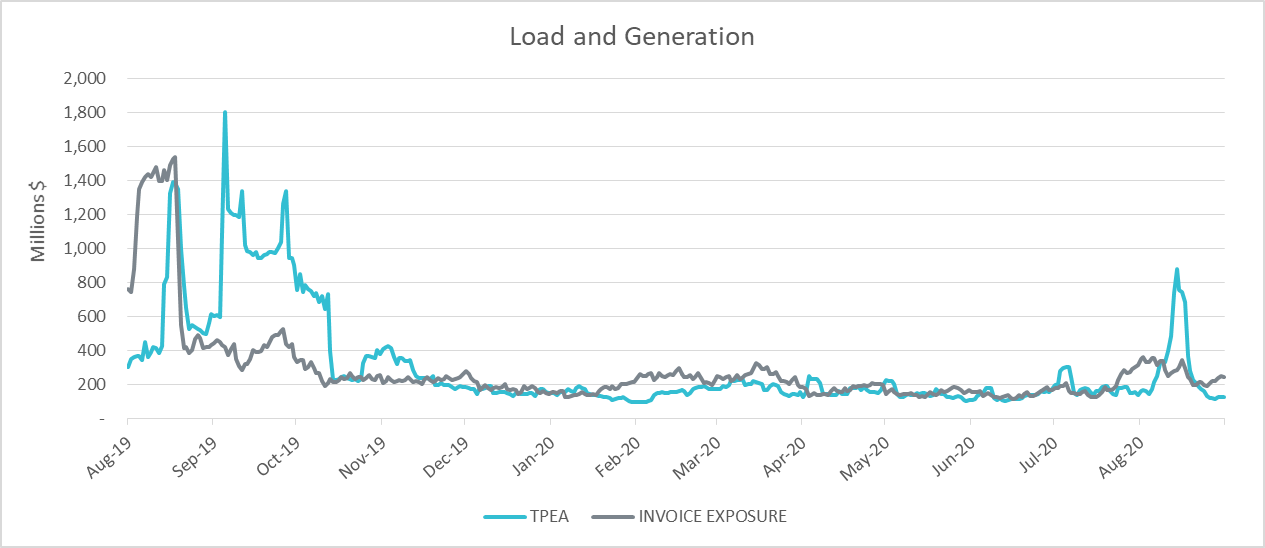 Actual/invoice exposure slightly higher than TPEA except during summer peak and fall
10
TPE Coverage of Settlements Aug 2019 - Aug 2020
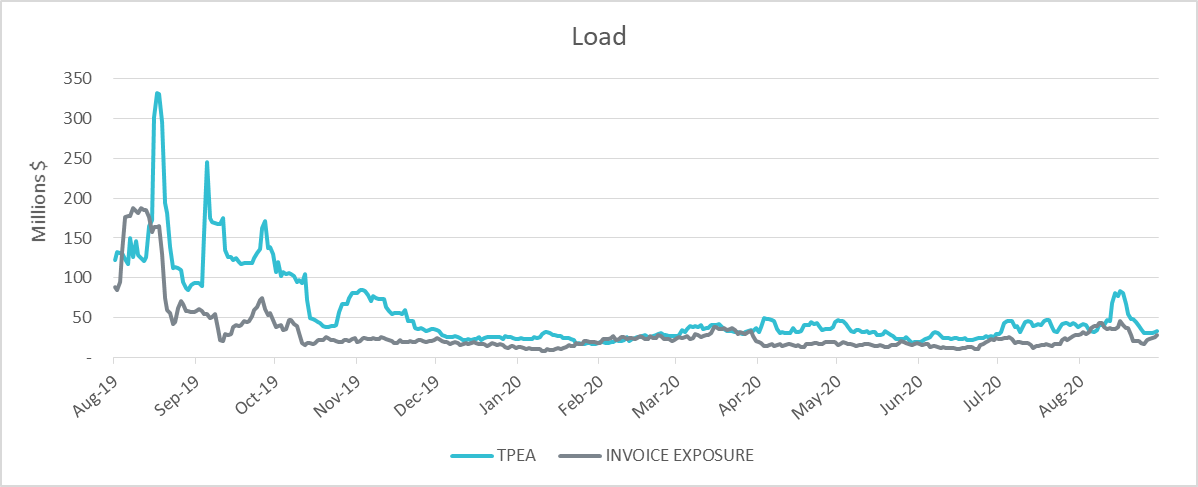 TPEA closely approximates actual/invoice exposure except during summer peak and fall
11
TPE Coverage of Settlements Aug 2019 - Aug 2020
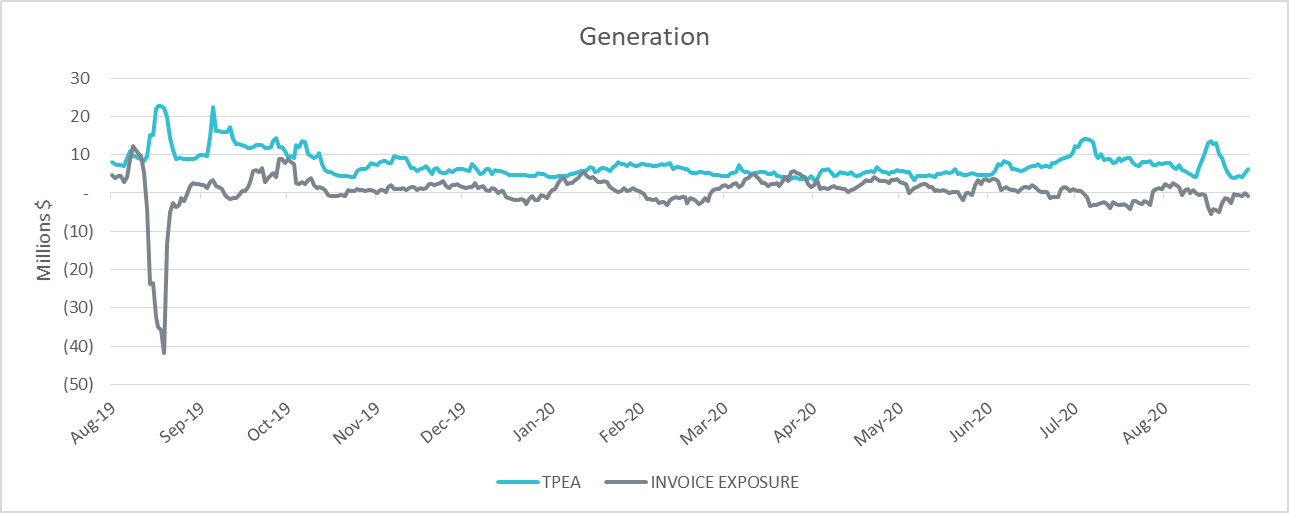 TPEA generally exceeds actual/invoice exposure
12
TPE Coverage of Settlements Aug 2019 - Aug 2020
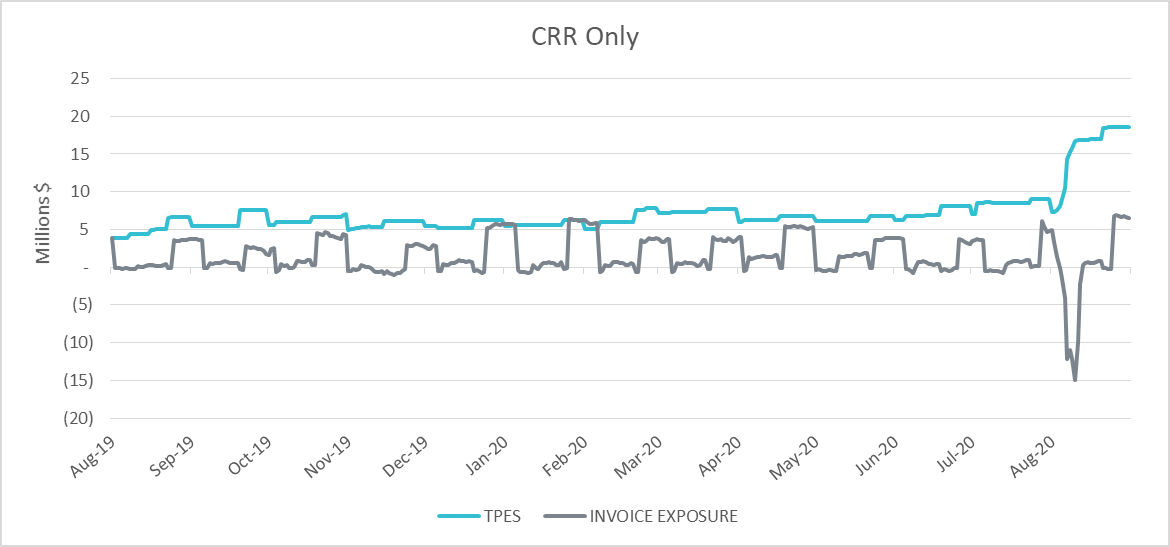 TPES mostly exceeds actual/invoice exposure
13
TPE Coverage of Settlements Aug 2019 - Aug 2020
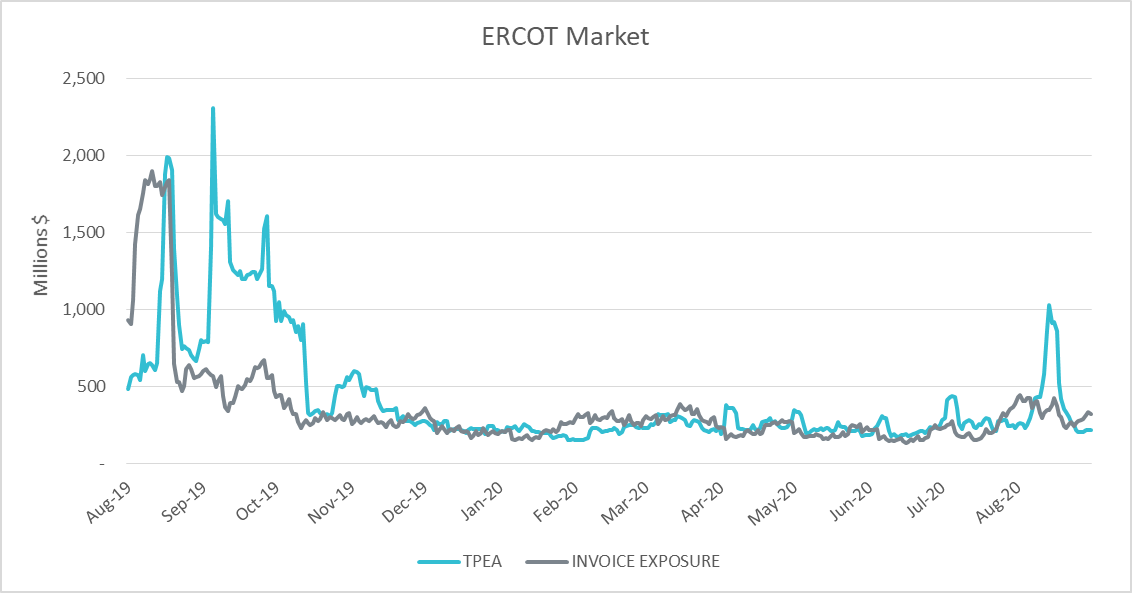 TPEA closely approximates actual/invoice exposure during winter and shoulder months
14
Appendix
15
Summary of Distribution by Market Segment
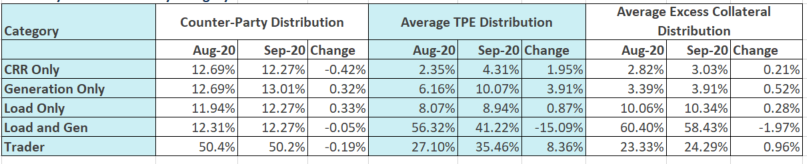 Note: Excess collateral doesn’t include Unsecured Credit Limit and is defined as Collateral in excess of TPE
16
Summary of Distribution by Rating Group
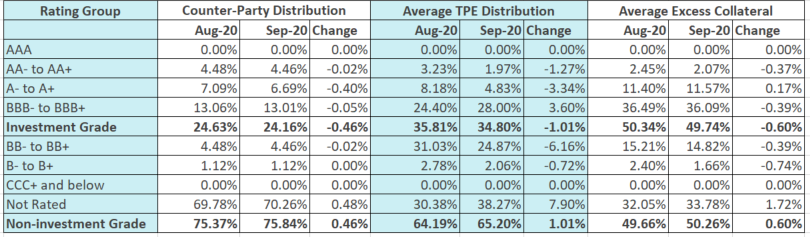 17
Distribution of TPE by Rating and Category
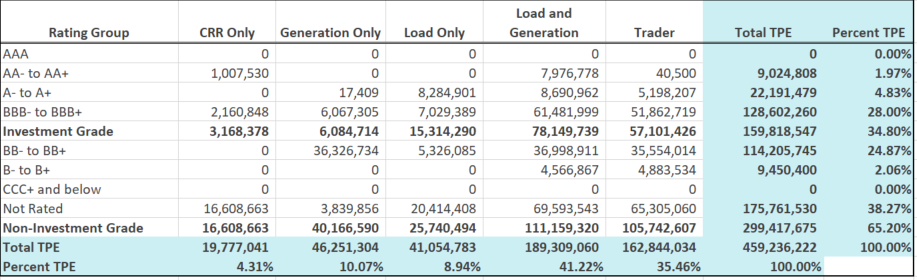 18
Distribution of Excess Collateral by Rating and Category
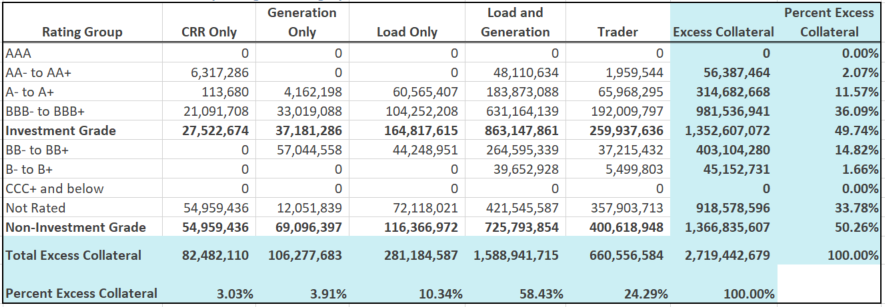 Note: Excess collateral doesn’t include Unsecured Credit Limit
19
Questions
20